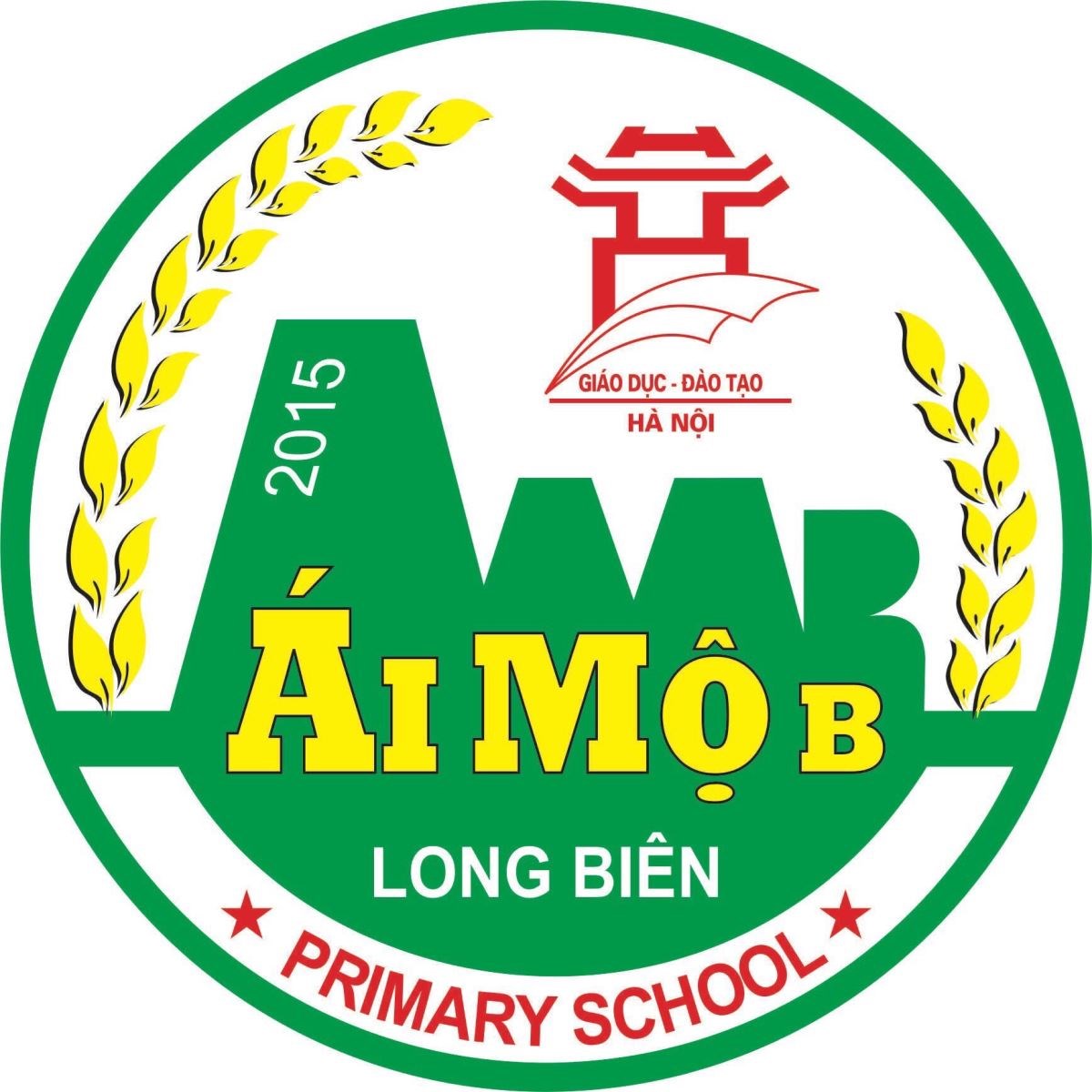 ỦY BAN NHÂN DÂN QUẬN LONG BIÊN
TRƯỜNG TIỂU HỌC ÁI MỘ B
MÔN: TOÁN
Tên bài: 
SO SÁNH HAI PHÂN SỐ
Toán
Ôn tập: So sánh hai phân số
Ôn tập: So sánh hai phân số
So sánh hai phân số có cùng mẫu số:
Trong hai phân số cùng mẫu số:
- Phân số nào có tử số bé hơn thì bé hơn.
- Phân số nào có tử số lớn hơn thì lớn hơn.
- Nếu tử số bằng nhau thì hai phân số đó bằng nhau.
Ví dụ:
;
;
<
>
=
2. So sánh hai phân số khác mẫu số:
- Muốn so sánh hai phân số khác mẫu số , ta có thể quy đồng mẫu số hai phân số đó rồi só sánh các tử của chúng.
và
Ví dụ :  So sánh hai phân số
và
Quy đồng mẫu số hai phân số
5x4
20
5
21
3
3x7
và
=
=
Ta có:
=
=
7
7x4
28
4
28
4x7
20
21
>
Vậy :
VÌ 21>20 nên
>
28
28
3. Luyện tập thực hành:
1.
> ;< ; = ?
=
<
>
<
2.Viết các phân số sau theo thứ tự từ bé đến lớn:
a)
b)
;
;
;
;
Bài giải
Thứ tự các phân số theo thứ tự từ bé đến lớn là :
a)
;
;
b)
;
;
BÀI HỌC KẾT THÚC!